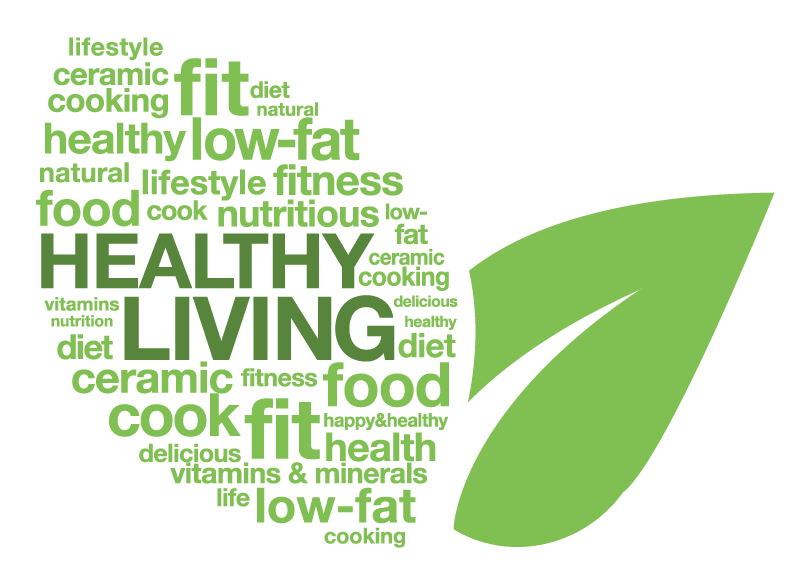 Live 
Healthy!
Интерактивная викторина 
для учащихся 7-11 классов
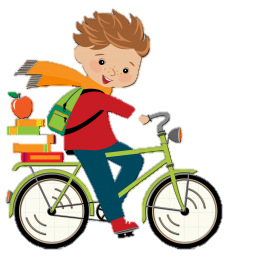 Автор:
Ольга Михайловна Степанова
учитель английского языка 
МБОУ «Цивильская СОШ №1 
имени Героя Советского Союза М.В. Силантьева»
города Цивильск Чувашской Республики
2018
Can you Give 
Russian Equivalents of Health Proverbs?
Good health is above wealth.
Здоровье – главное богатство
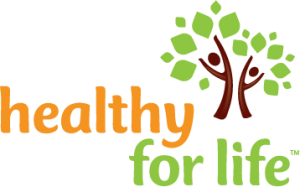 “Healthy citizens are the greatest asset any country can have.”  Winston S. Churchill
«Здоровые граждане — это самое большое богатство для любой страны». Уинстон С. Черчилль
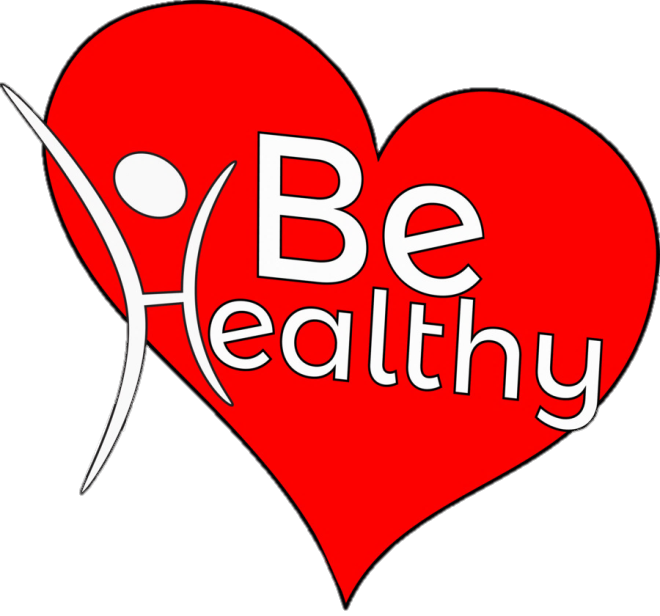 A merry heart is a good medicine.
Веселое настроение — лучшее лекарство.
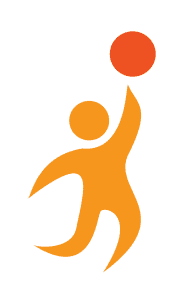 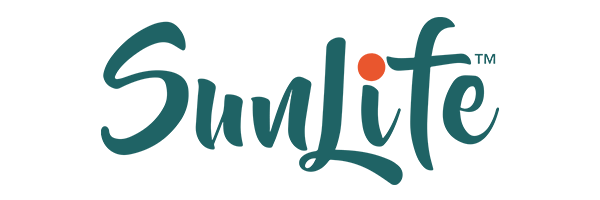 Early to bed and early to rise makes a man healthy, wealthy and wise.
Кто рано ложится и рано встаёт, здоровье, богатство и ум наживёт.
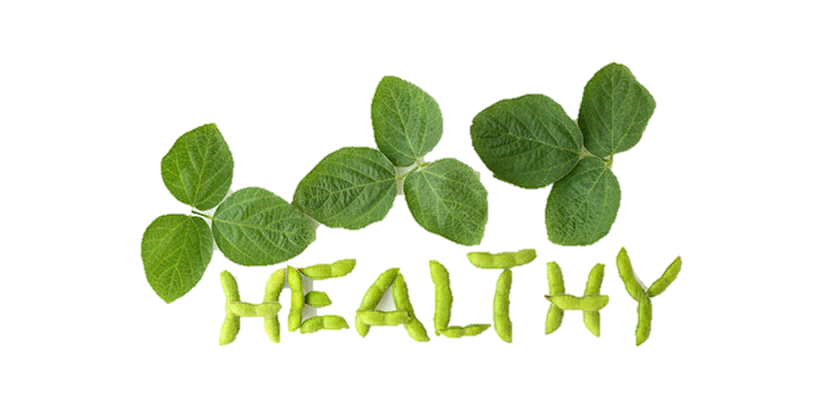 Prevention is better than cure.
Лучше предотвратить болезнь, чем лечить.
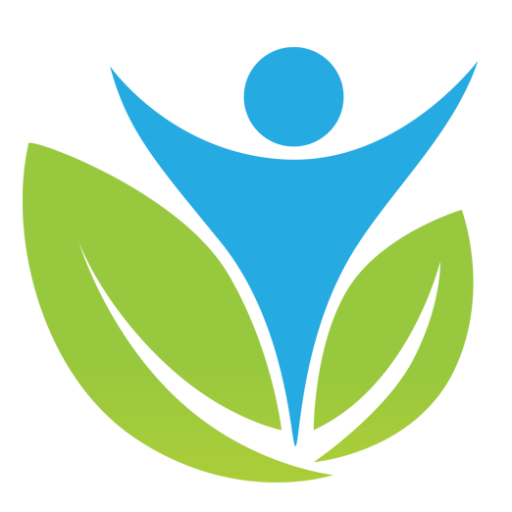 One can buy a doctor, but not health.
Здоровье на деньги не купишь
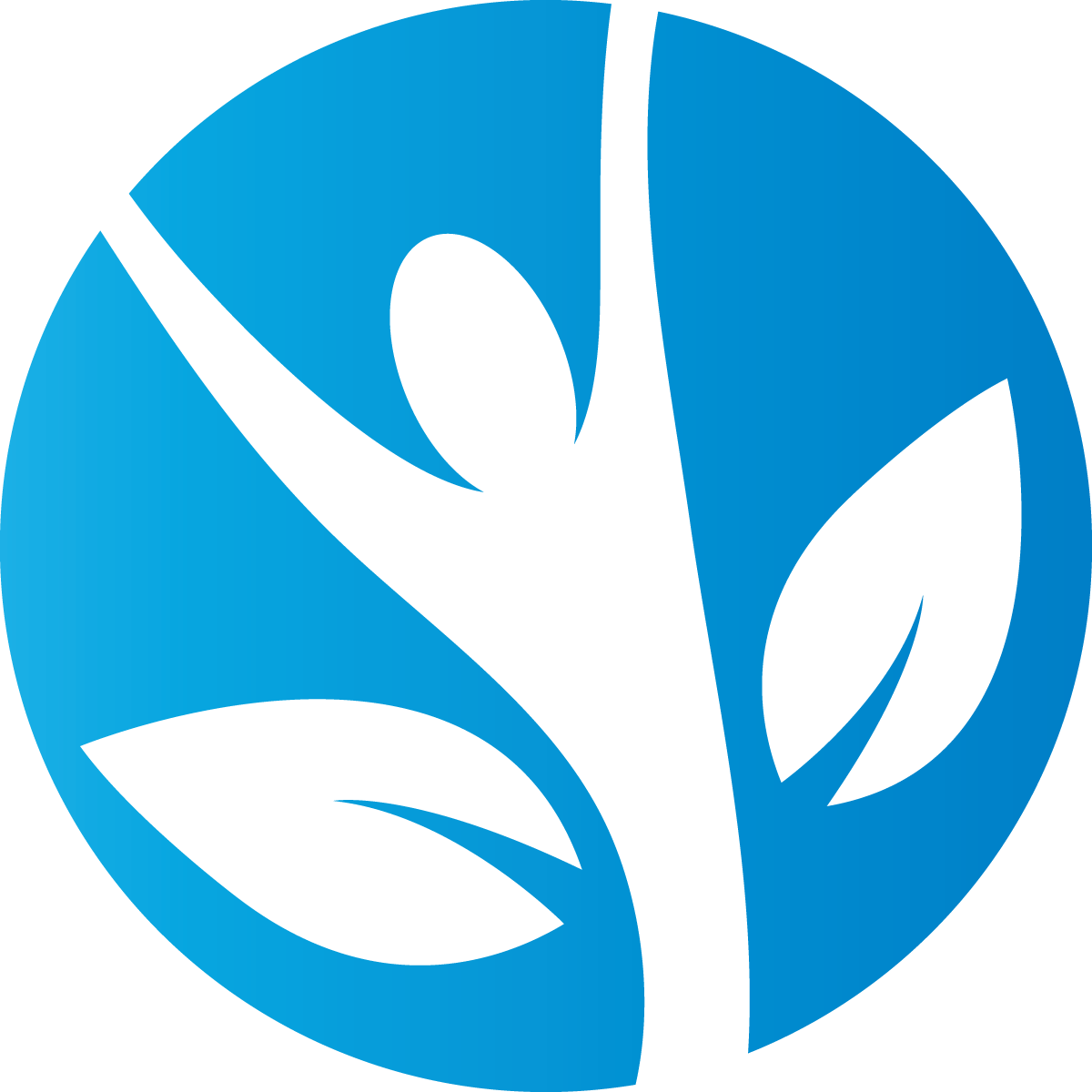 Work is half of health.
Труд – путь к здоровью
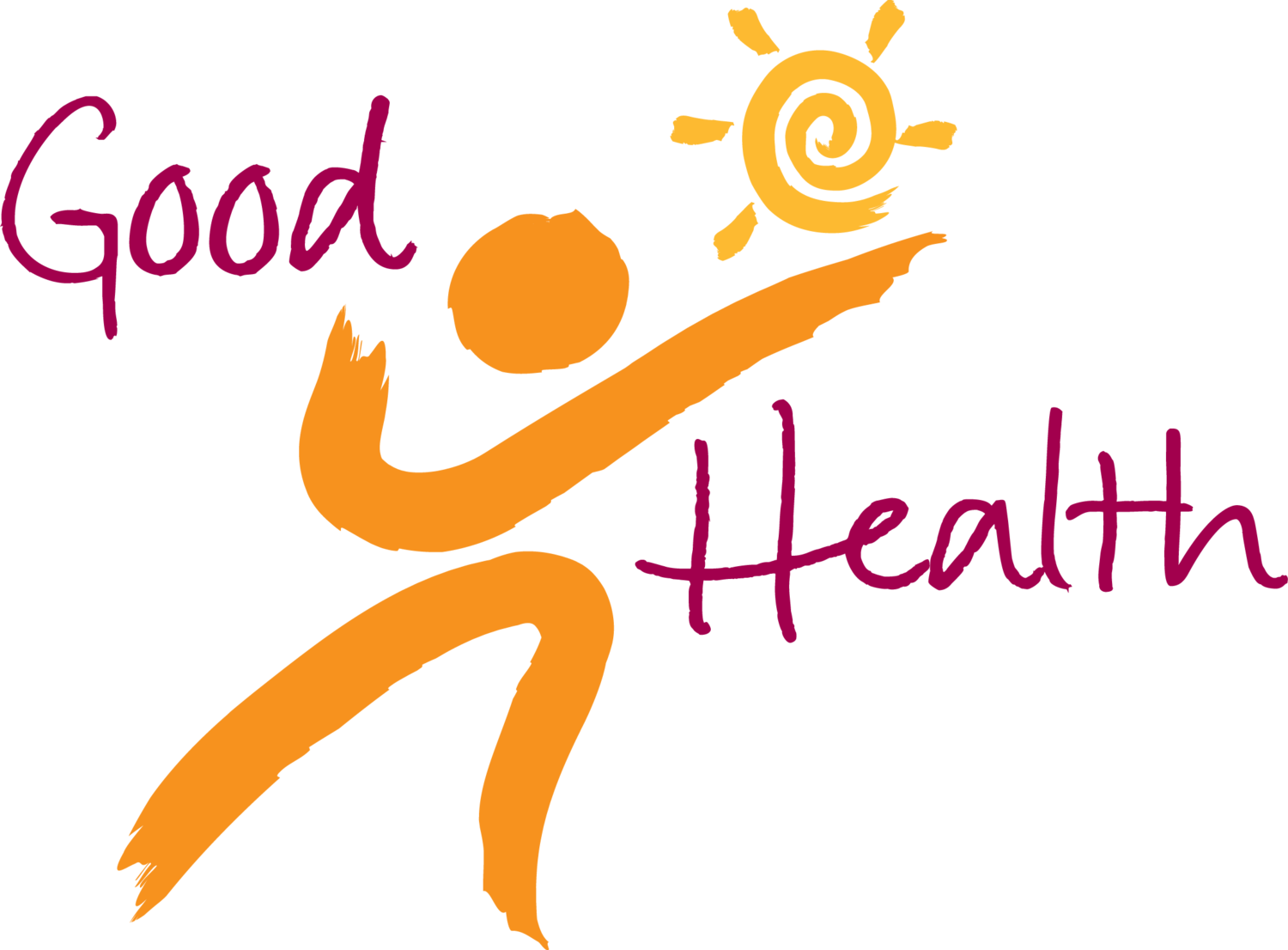 Cleanliness is half your health.
Чистота – залог здоровья
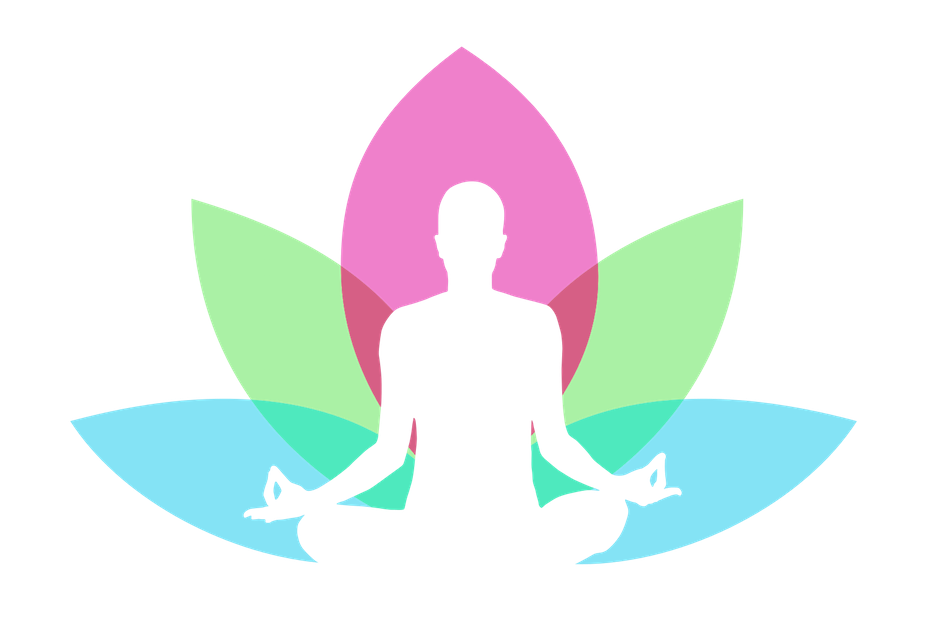 Without sleep, no health.
Не будешь спать - здоровья не будешь знать
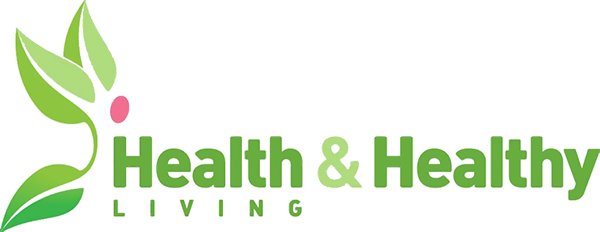 The beginning of health is sleep.
Старт к здоровью – это сон
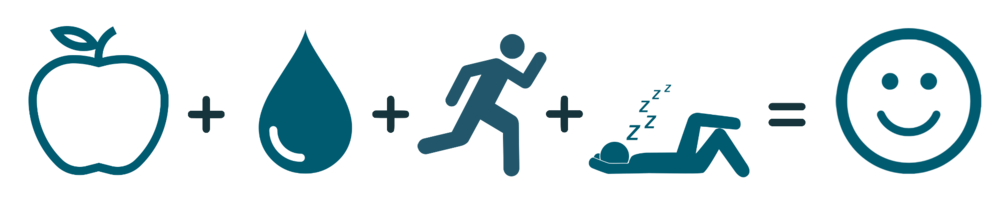 A person's health is in his feet.
Здоровье – в ногах, ибо движение – жизнь!
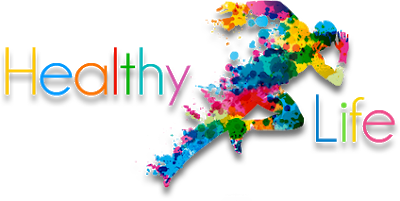 He who has not health has nothing.
Нет здоровья – нет ничего.
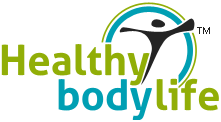 Hygiene is two thirds of health.
Гигиена – две треть здоровья
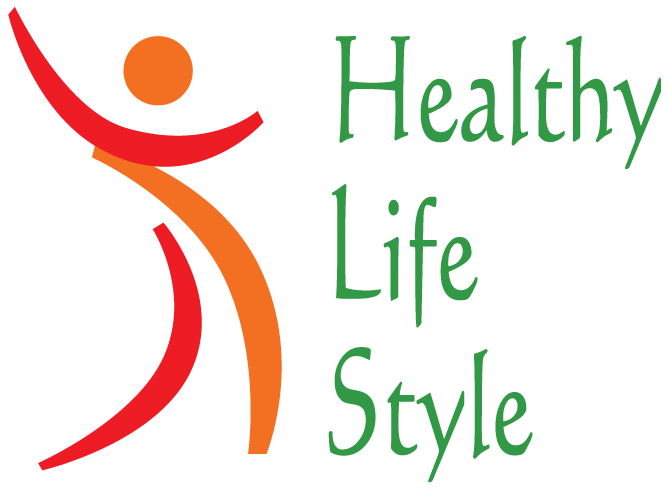 Good health is the sister of beauty.
Крепкое здоровье – красоты сестра
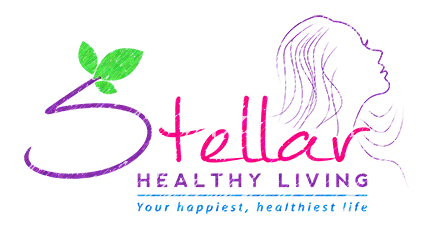 Better a healthy donkey than a consumptive philosopher.
Лучше быть здоровым ослом, чем больным философом
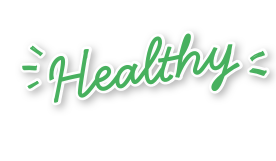 Health flows from the happiness of the heart.
Счастливое сердце – источник здоровья
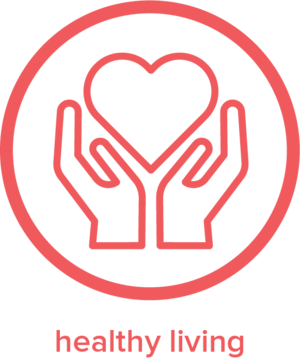 As long as you're moving about you can always regain good health
Пока ты двигаешься, ты будешь здоровым всегда
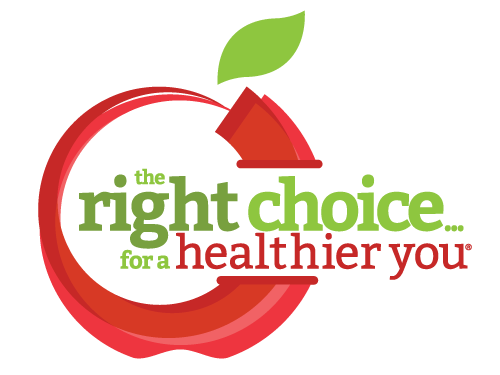 An apple a day keeps the doctor away
Кто яблоко в день съедает, у того доктор не бывает.
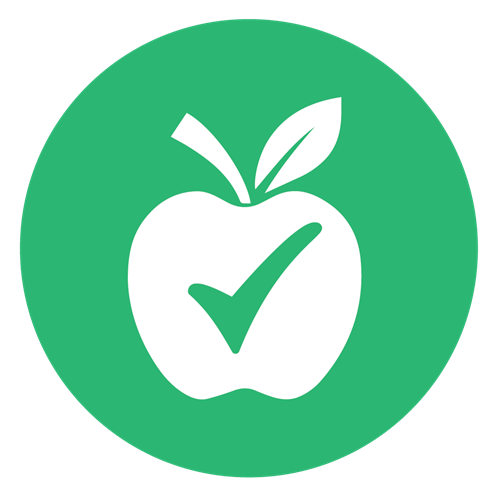 Take care of your health !
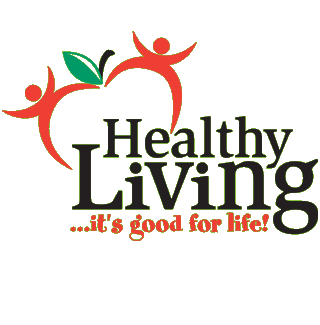 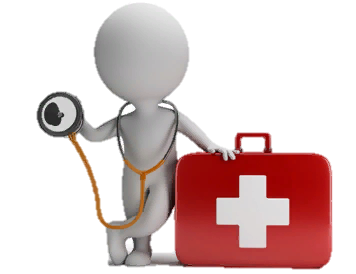 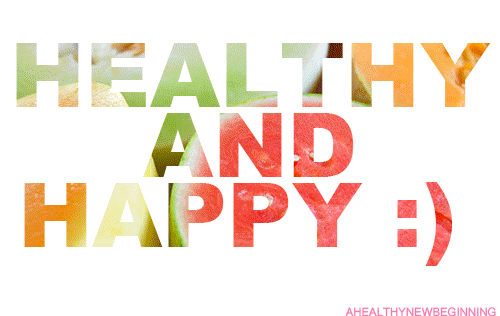 Источник:
Пословицы и поговорки на английском языке http://malchishki-i-devchonki.ru/Poslovitsi-english.html  
124 proverbs about health http://www.listofproverbs.com/keywords/health/ 
Изображения взяты на сайте    http://yandex.ru 	
Условия использования сайта https://yandex.ru/legal/fotki_termsofuse/